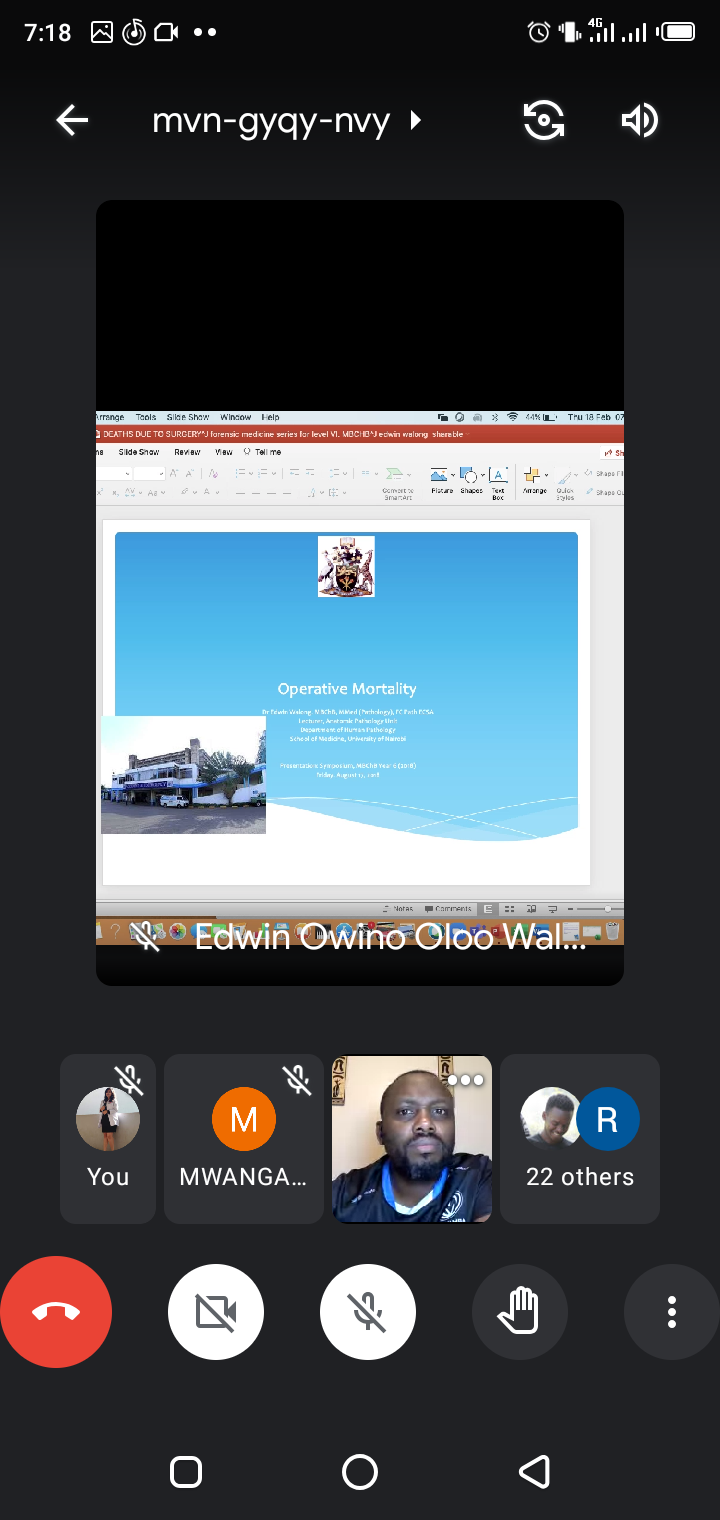 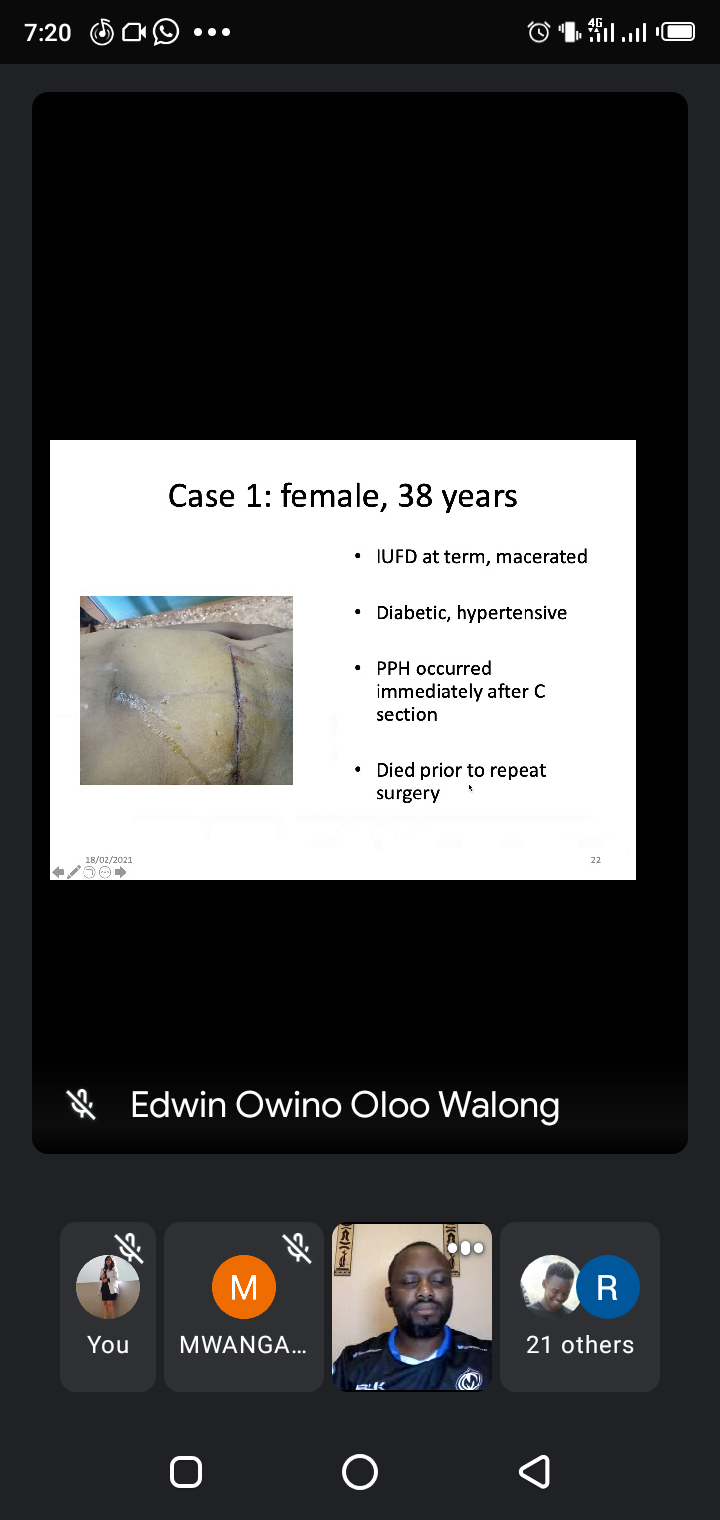 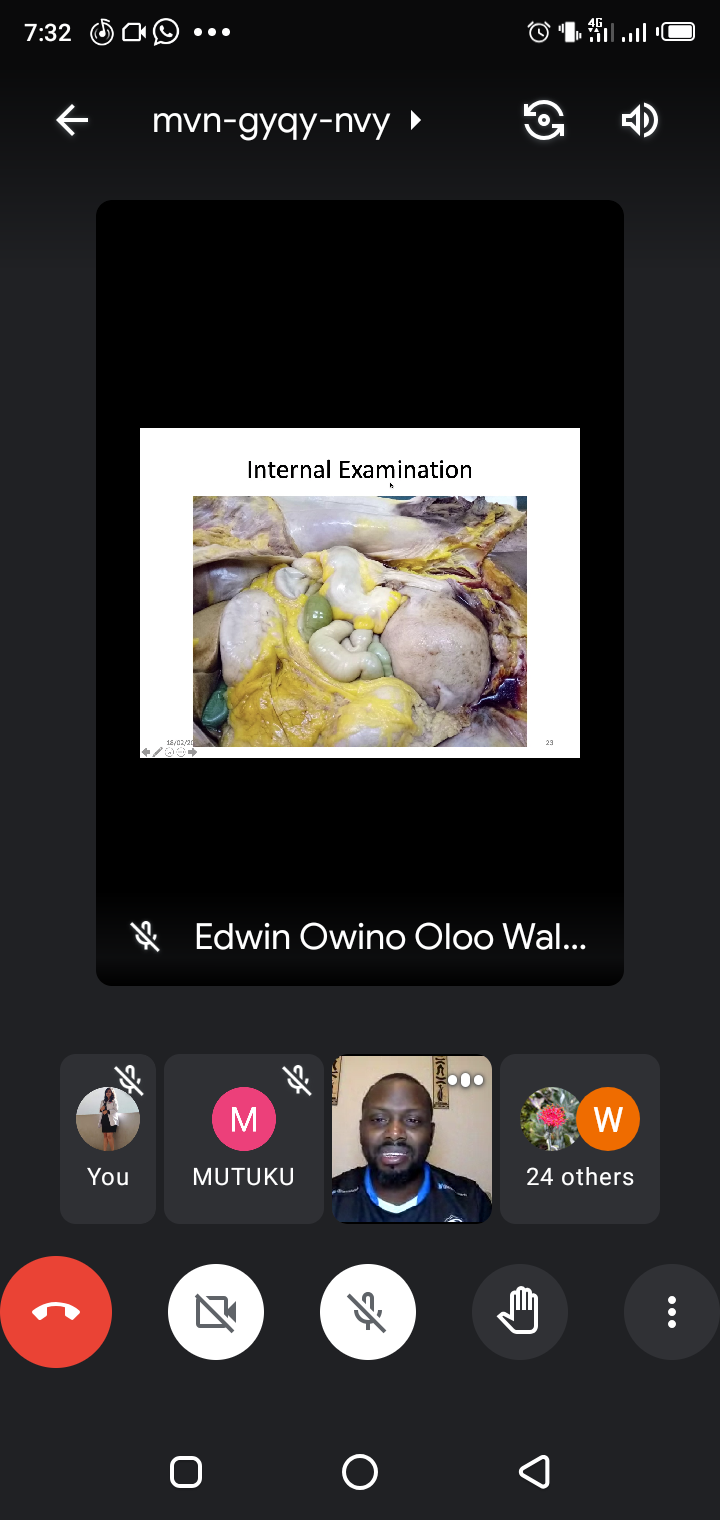 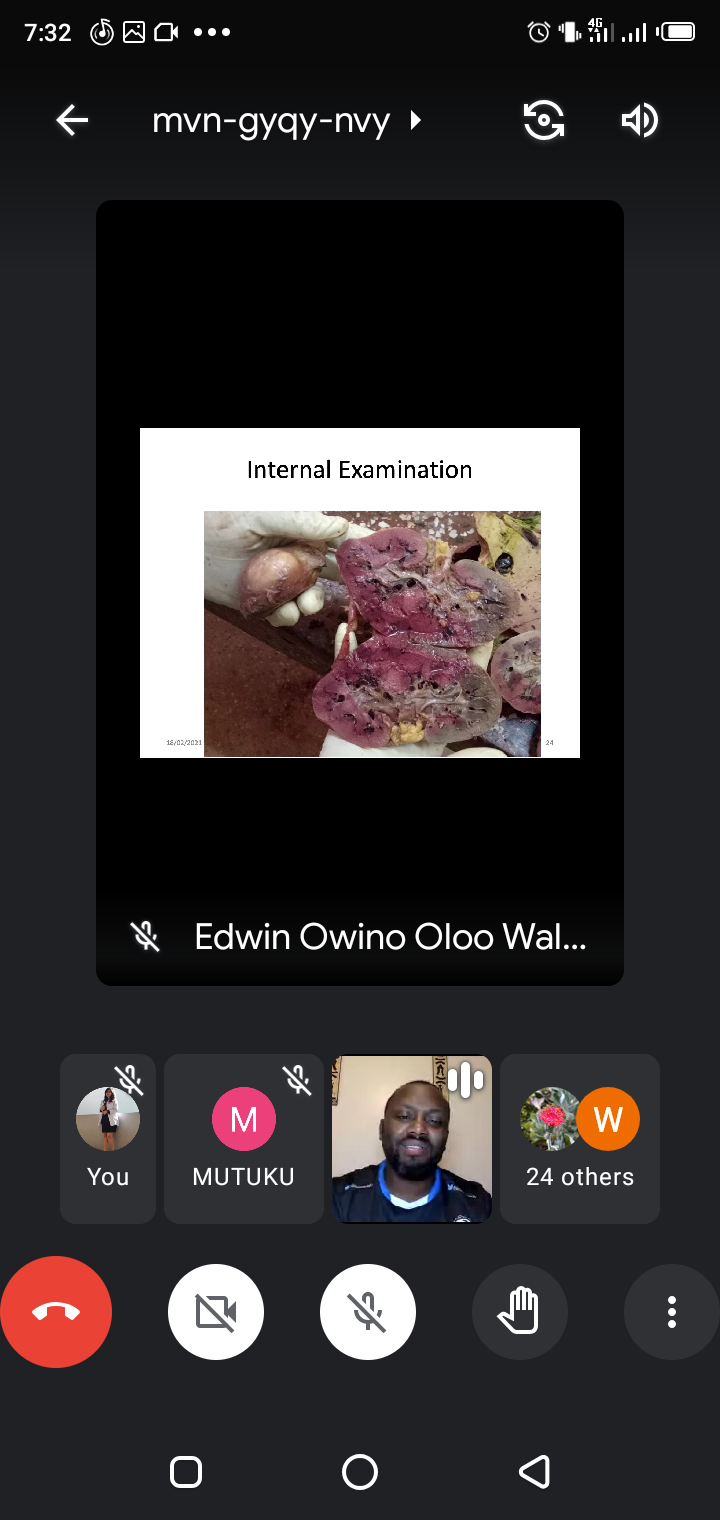 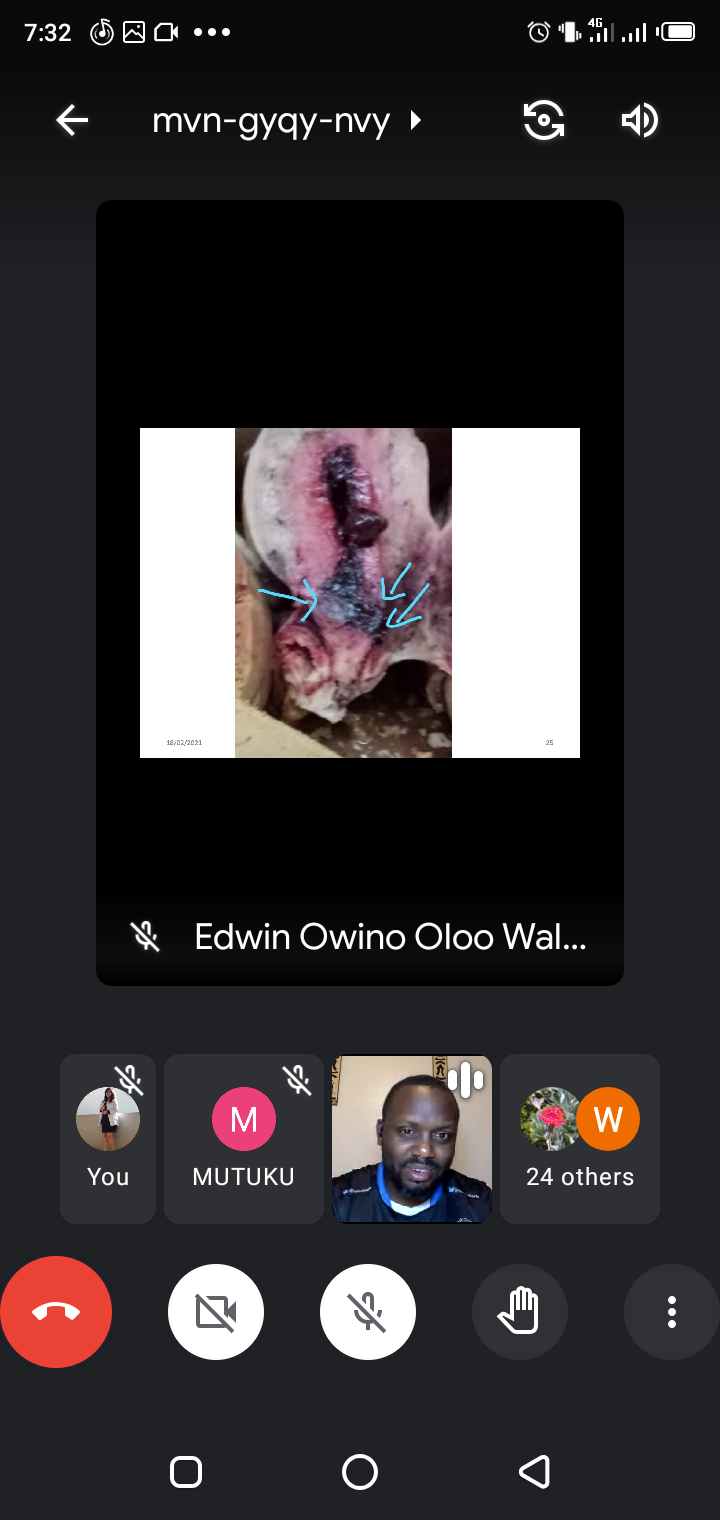 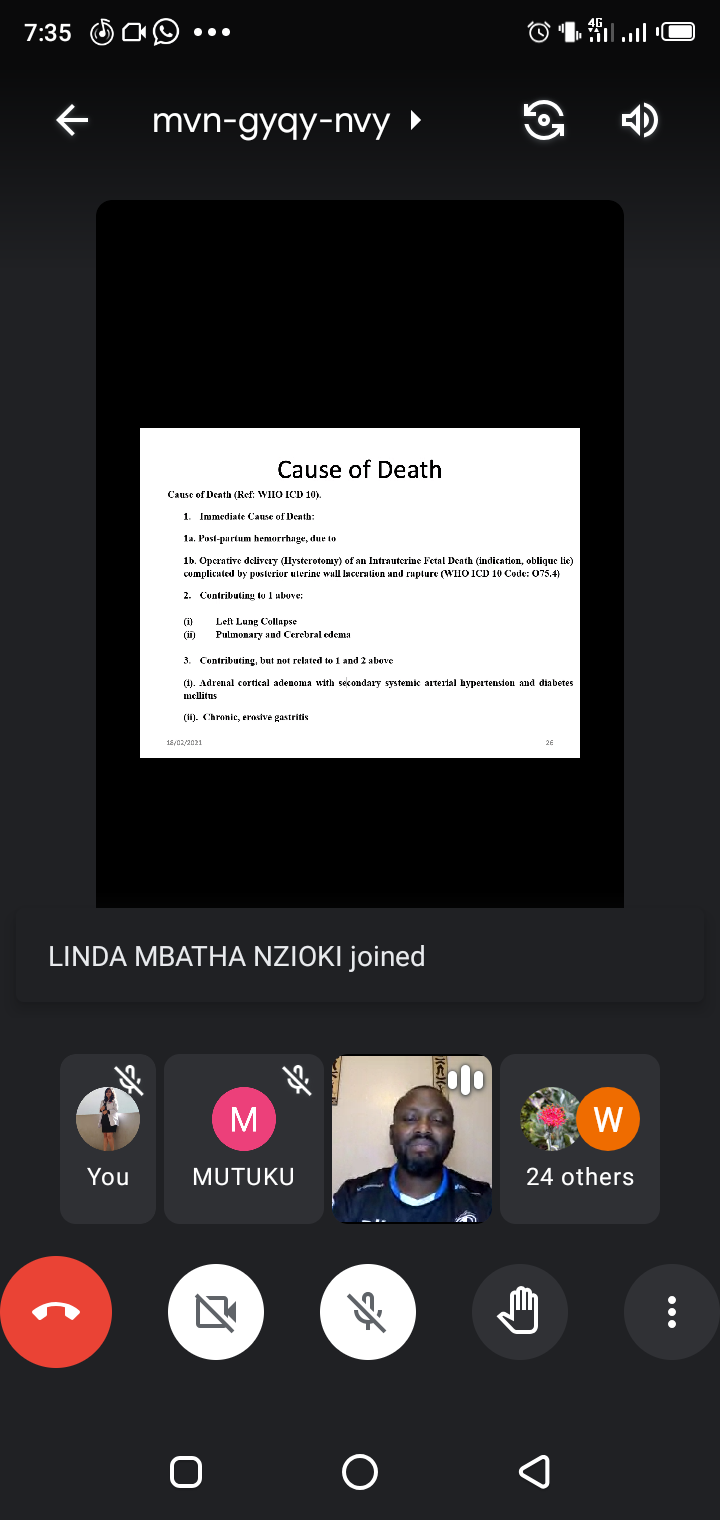 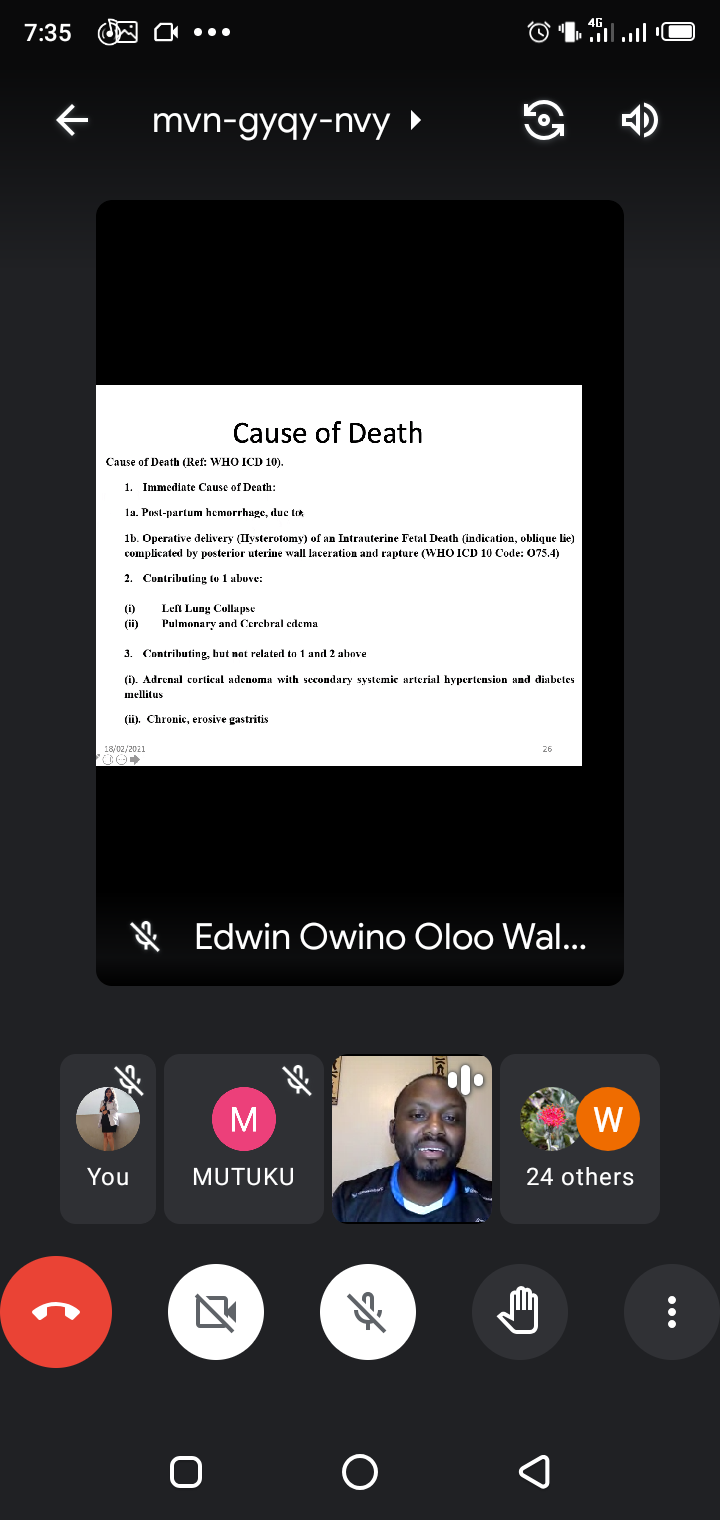 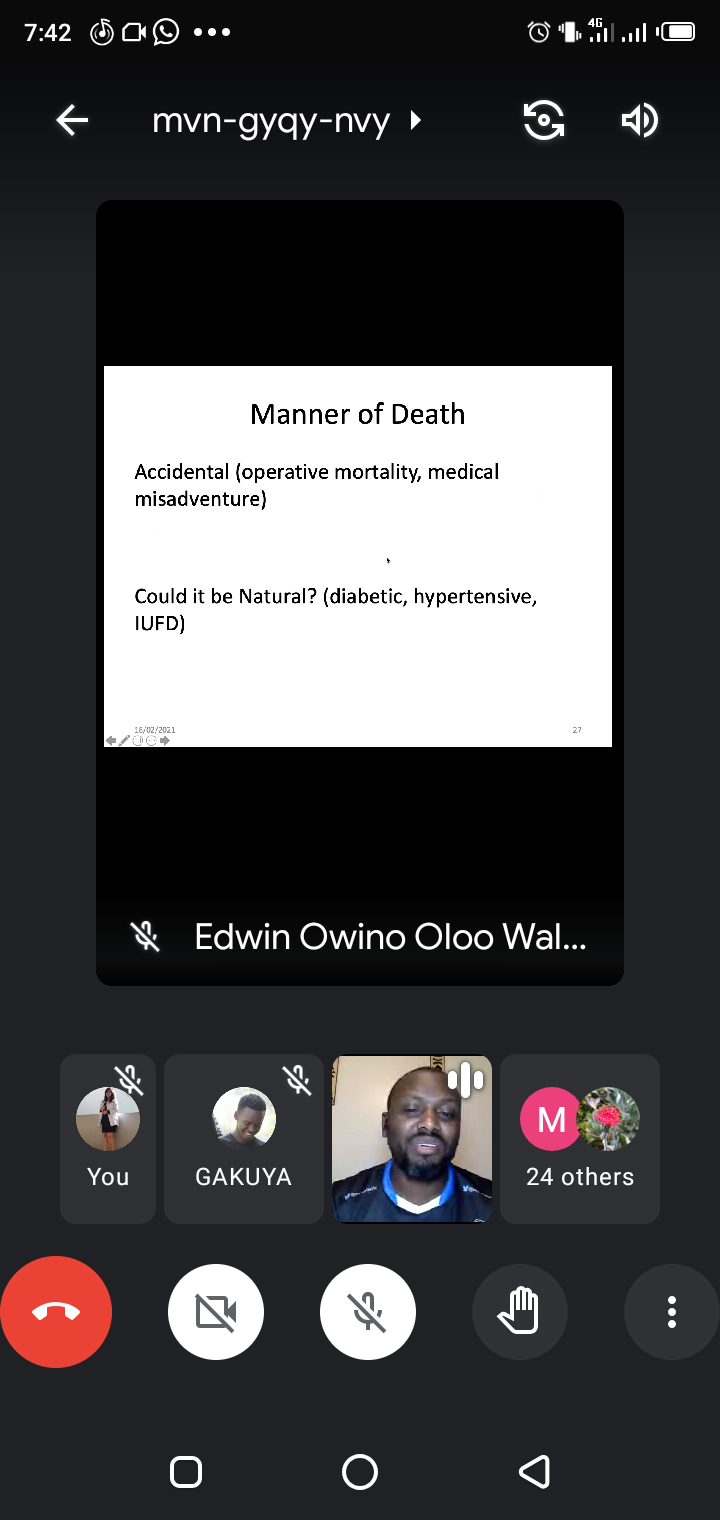 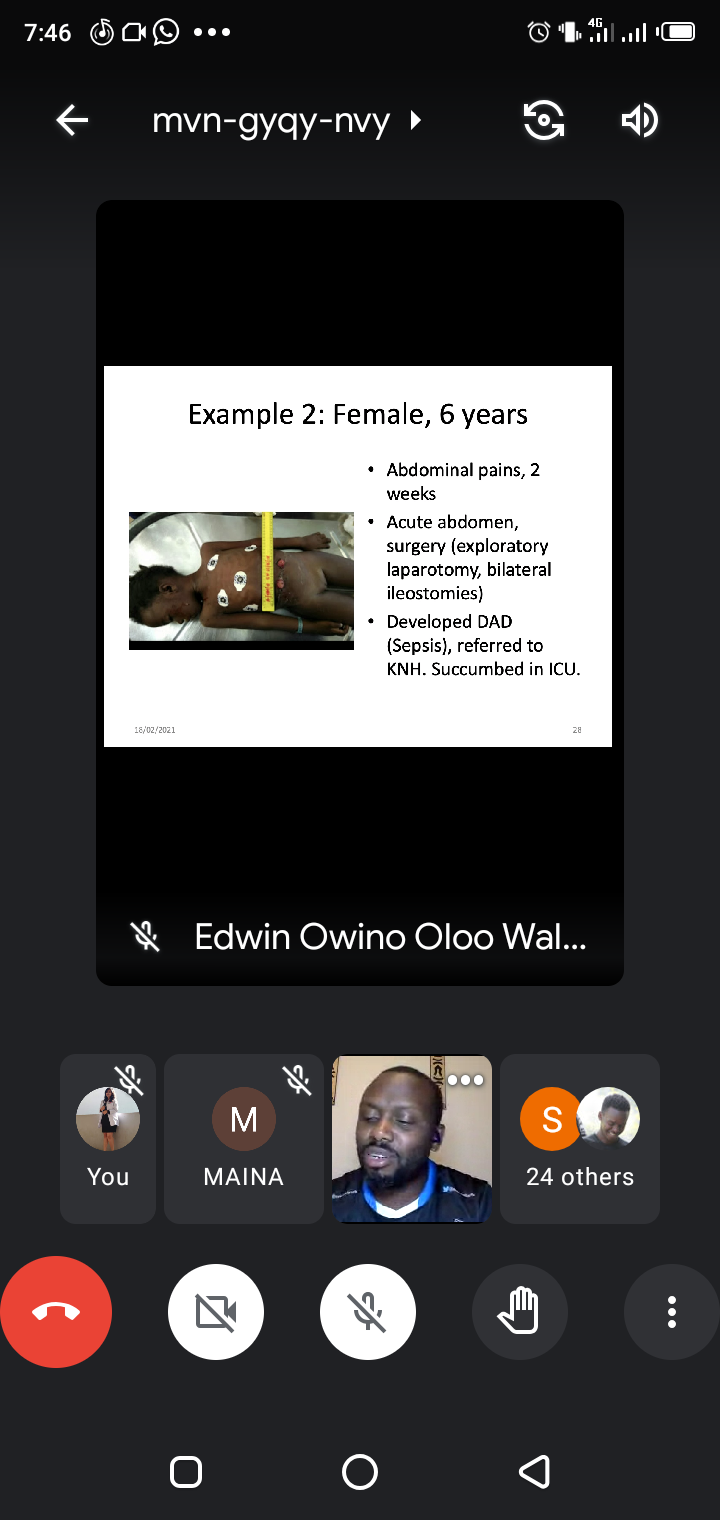 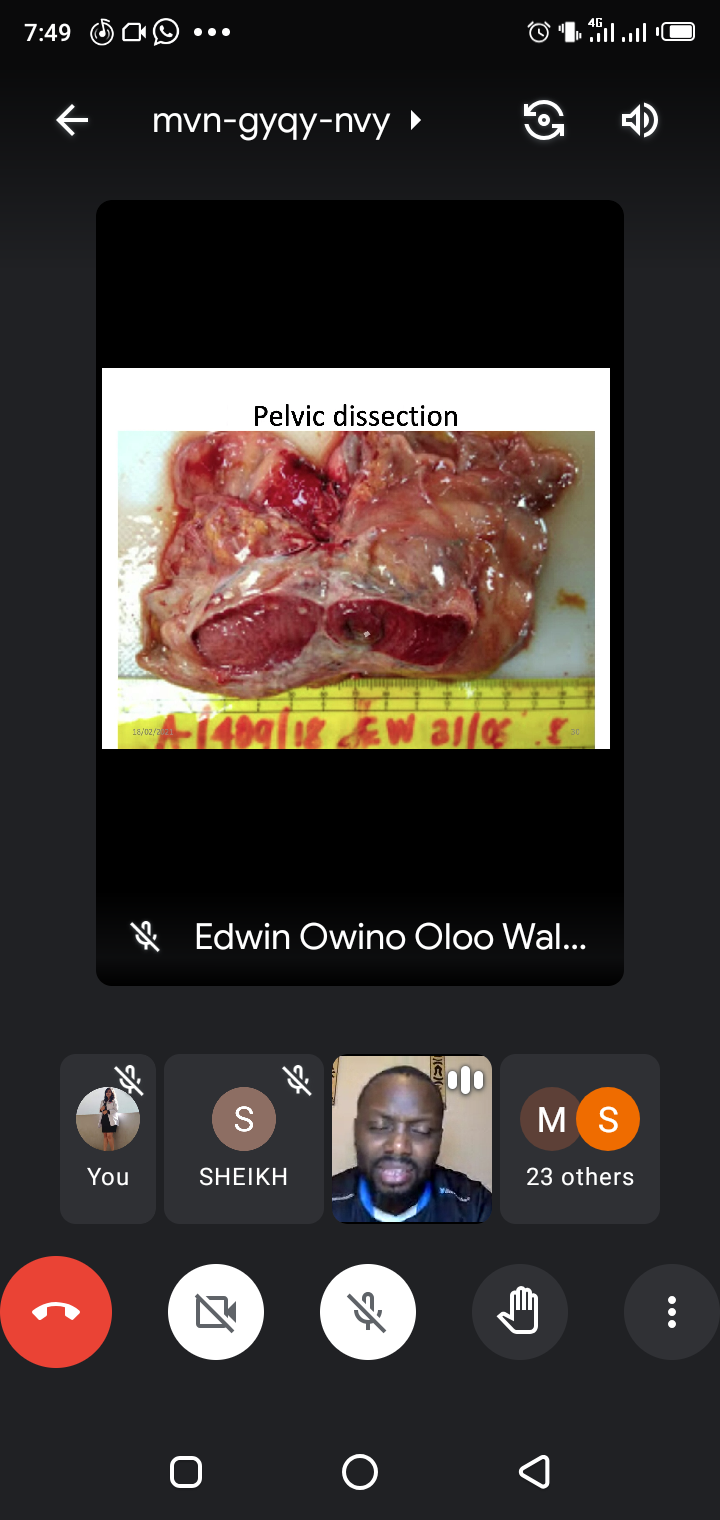 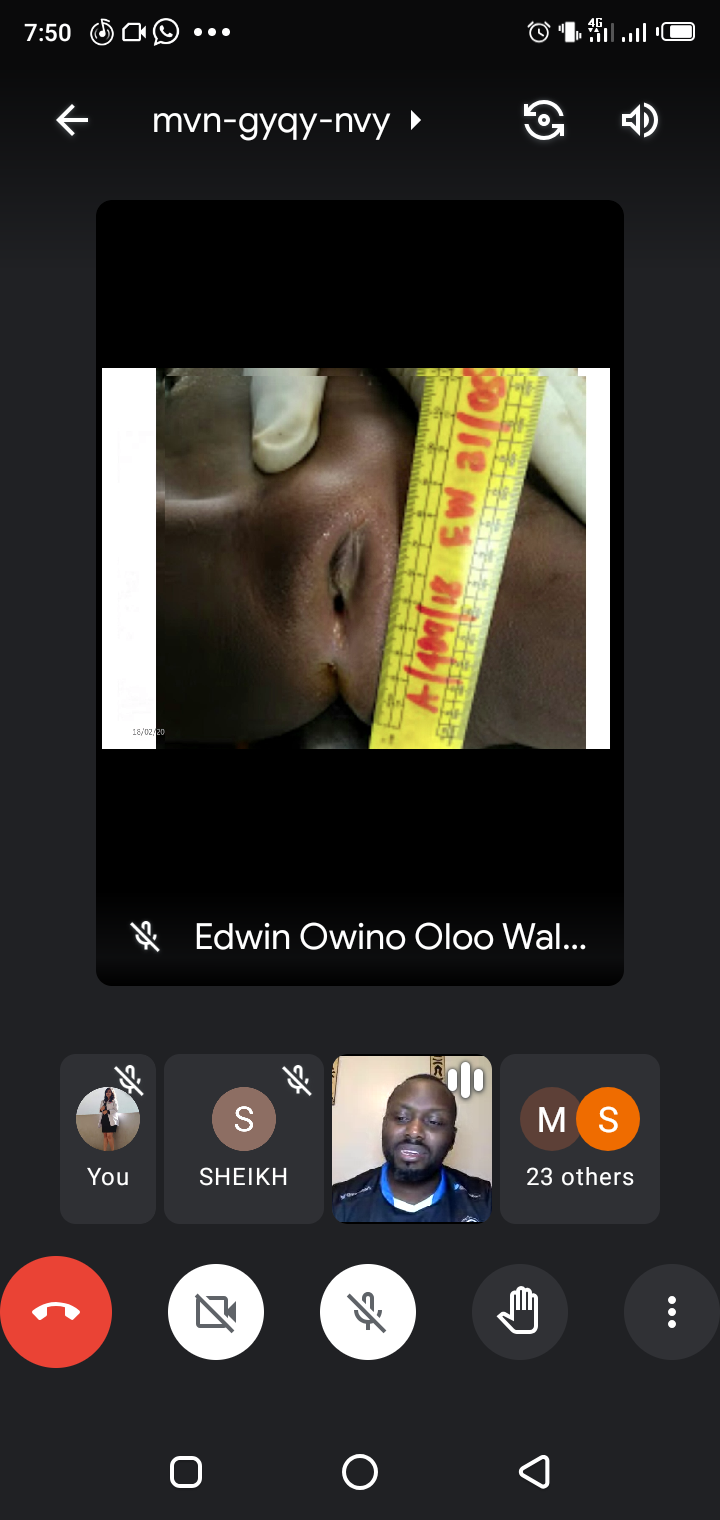 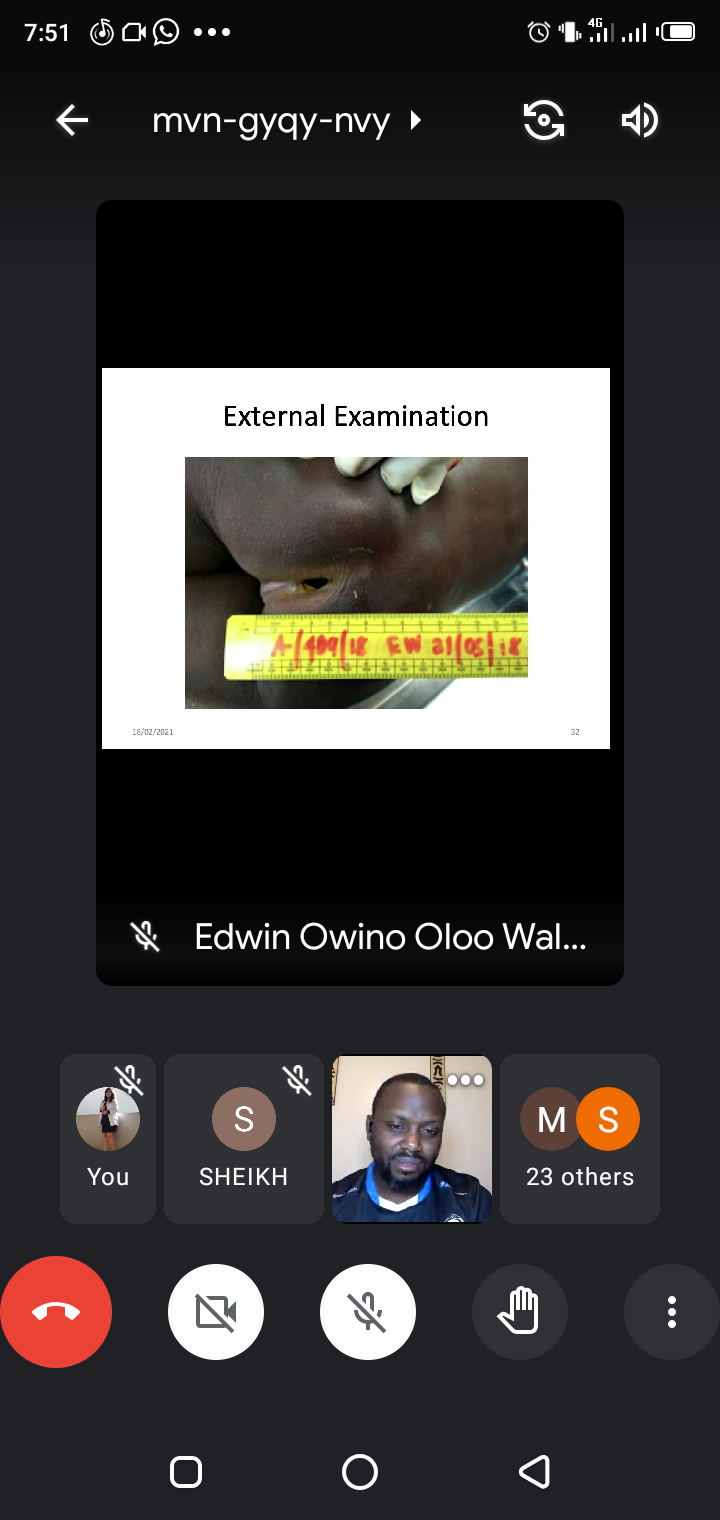 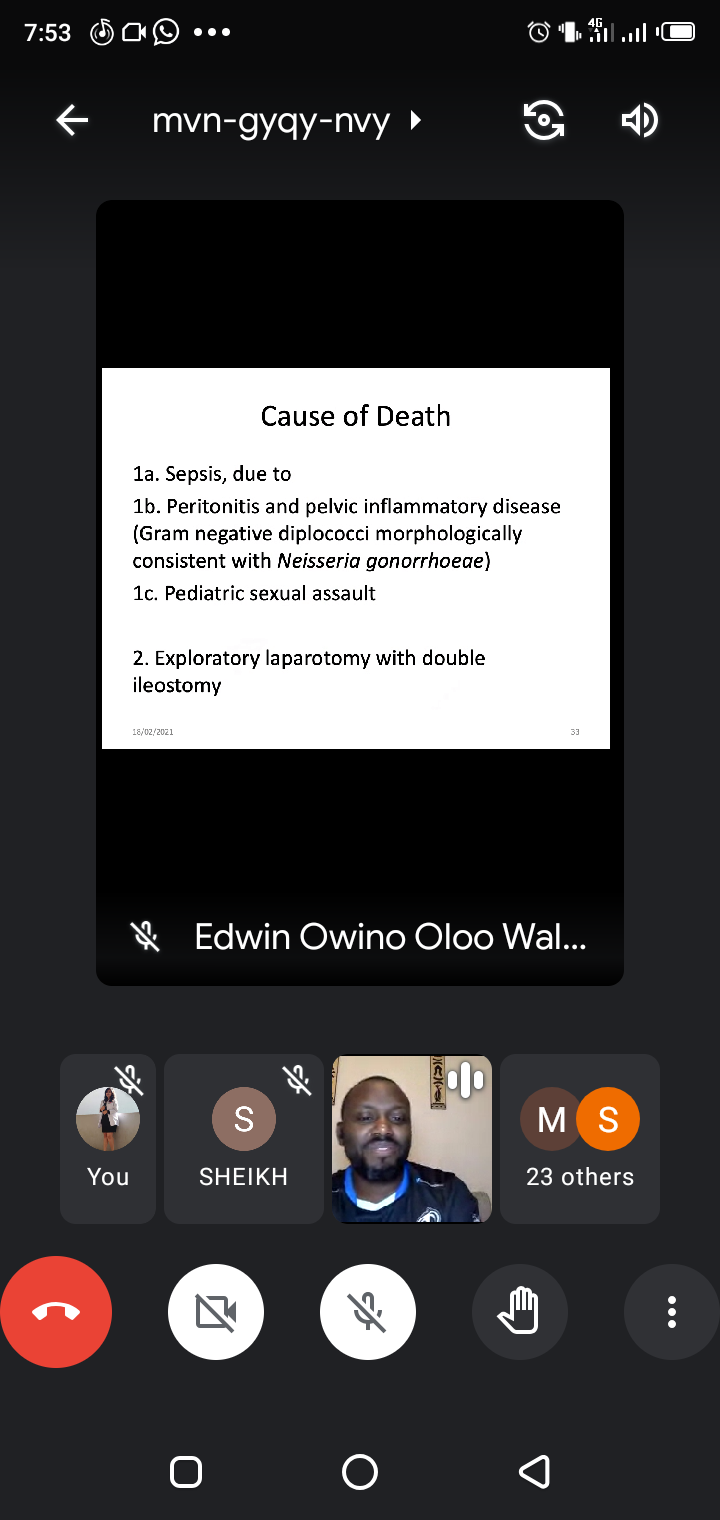 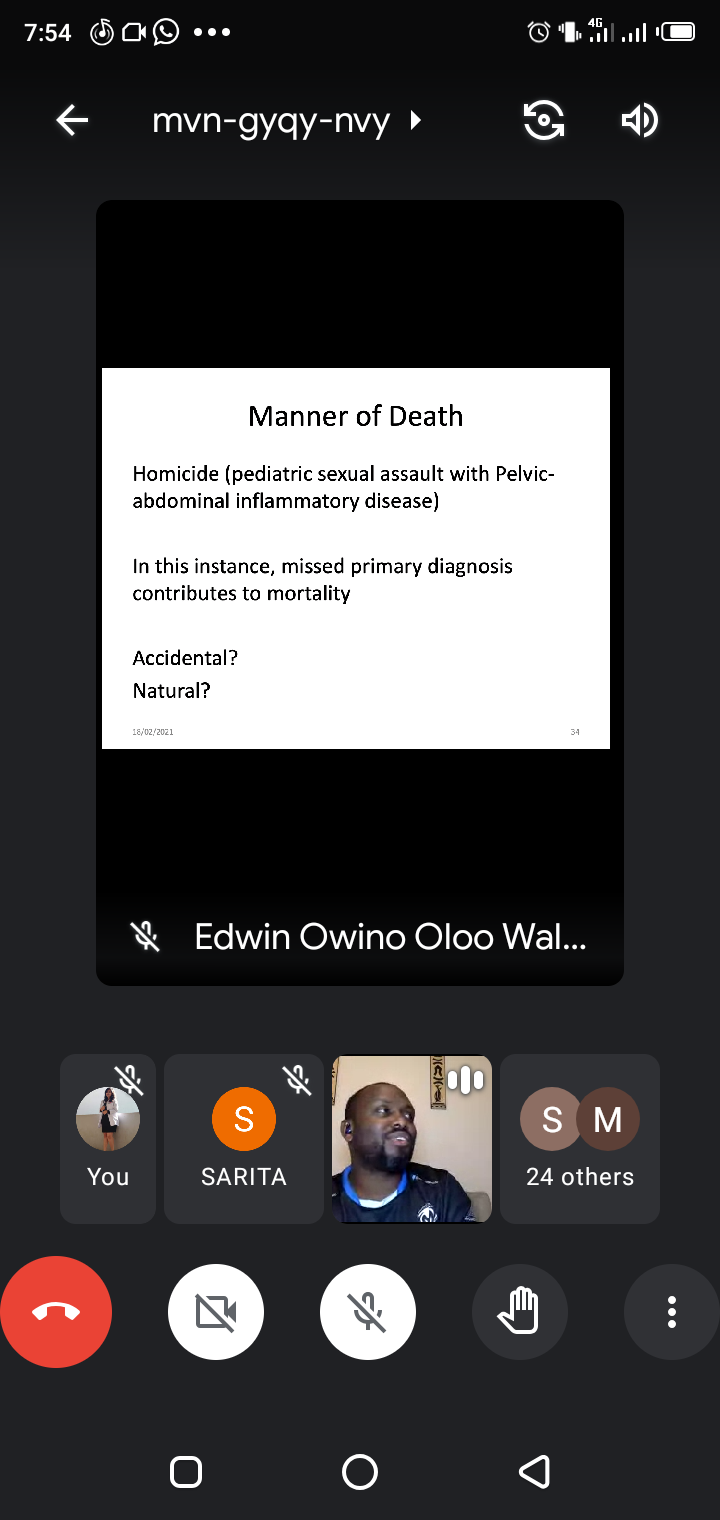 COMPILED BY PRIYANKA SINGH PANWAR